CVD statistics
Cardiovascular disease (CVD) is the leading cause of death in the U.S.

CVD is the number one killer in the U.S. 

More that 2,500 Americans die from CVD each day

Among women, 1 in 2.6 deaths from CVD
Anatomy of the Heart
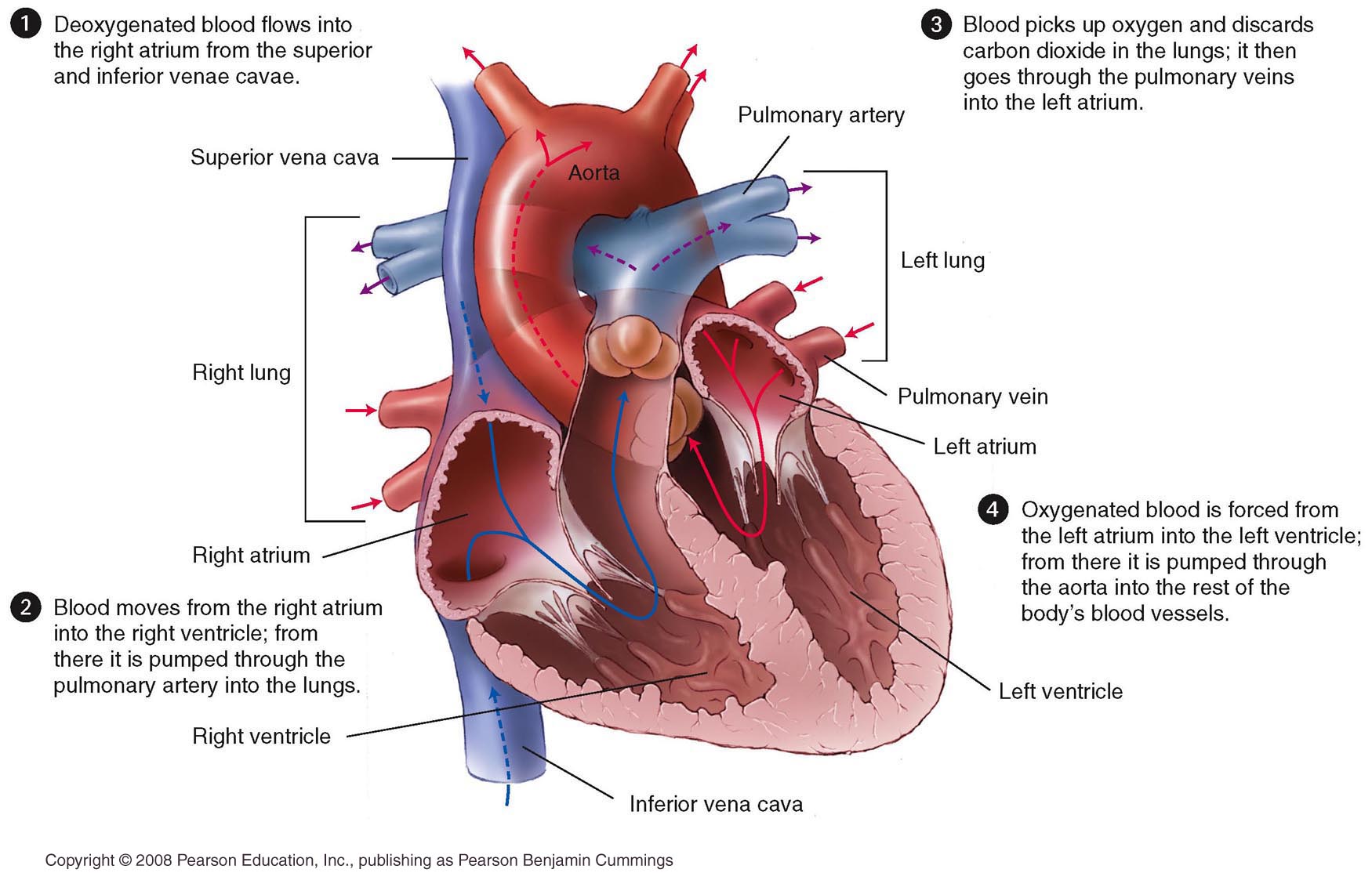 Figure 15.4
Common Types of Cardiovascular Disease
Hypertension
Atherosclerosis
Arteriosclerosis 
Coronary heart disease (CHD)
Chest pain (angina pectoris)
Irregular heartbeat (arrhythmia)
Stroke 
Congestive heart failure (CHF)
Congenital and rheumatic heart disease
Object description
Each group assigned a type of cardiovascular disease
Read description in lesson 65
Create an object description definition
Share with the class
Record other groups’ definitions on your worksheet
atherosclerosis
arteriosclerosis- 
		hardening of the arteries 
atherosclerosis-
		fatty deposits narrow the arteries
Plaque – the buildup of deposits in the arteries
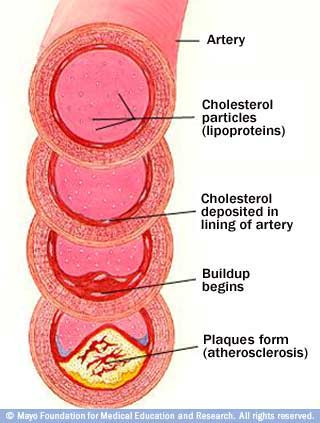 http://health.howstuffworks.com/adam-200034.htm
Heart attack
Myocardial infarction (MI) or heart attack – blood supplying the heart is disrupted
Coronary thrombosis – blood clot in the artery
Embolus – when the blood clot is dislodged and moves through the circulatory system

http://www.healthcentral.com/animation/408/13/Heart_Attack.html
Heart attack cont’d
cardiac arrest- heart stops completely
CPR- combo. of mouth to mouth breathing and chest compressions
AED- automated external defibrillator
Heart attack cont’d
Warning signs:
uncomfortable pressure/pain for two minutes or more
spreading to shoulder, neck, arms
dizziness, fainting, sweating, 
	shortness of breath
Angina Pectoris
Ischemia – reduction of the heart’s blood and oxygen supply
The more serious the oxygen deprivation the more severe the pain
Stroke
a sudden disruption of blood flow to a section of the brain
	Effects of Stroke
Stroke cont’d
Occurs when the blood supply to the brain is interrupted
Thrombus – blood clot
Embolus – free flowing clot
Aneurysm – bulging or burst blood vessel
Transient ischemic attack (TIA) – brief interruptions that cause temporary impairment
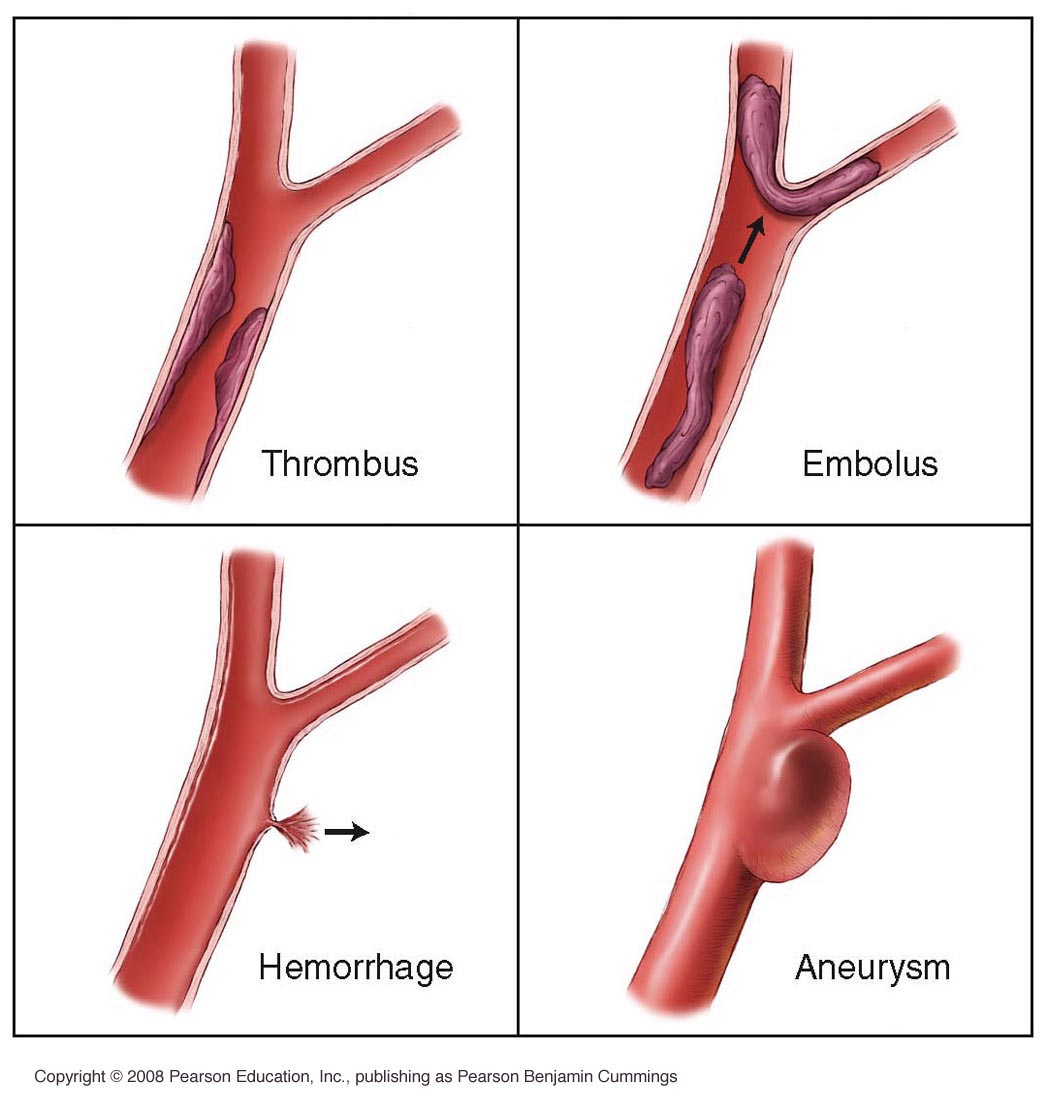 Figure 15.6
Stroke cont’d
Warning signs:
weakness, numbness in face, arm, leg
trouble with speech
vision impairment/loss
dizziness, nausea, unsteadiness
Stroke assessment
Face weakness
Arm weakness
Speech problems
Time symptoms started
Arrhythmia
A heart condition in which the heartbeat is abnormal and irregular.

The heart may beat very slowly or very fast for no apparent reason.

Fibrillation – heart beat is sporadic, quivering pattern
hypertension
High blood pressure
blood pressure- the force of blood pushing against the walls of blood vessels
http://health.howstuffworks.com/adam-200079.htm
Hypertension cont’d
systolic pressure- heart contracts, sound
diastolic pressure- heart relaxes, no sound
safe range: 120/80 to 130-85; 140/90 = high
Hypertension cont’d
Called the “silent killer” because there are no symptoms and it often goes undetected
Student Reflection
Complete Personal Assessment #5 questions 4 and 5

Hand in for a grade!
Exit ticket
a blockage of the coronary artery leading to the heart

high blood pressure (140/90 or higher)

fatty deposits build up in arteries 

a blockage of the coronary artery leading to the brain

chest pains due to narrowed arteries
stroke

hypertension

heart attack

angina

atherosclerosis
Detecting CVD
electrocardiogram-		
	graph of heart’s electrical activity that can show abnormalities
Detection of CVD
heart catheterization- injects dye to track blood flow and finds the blockage
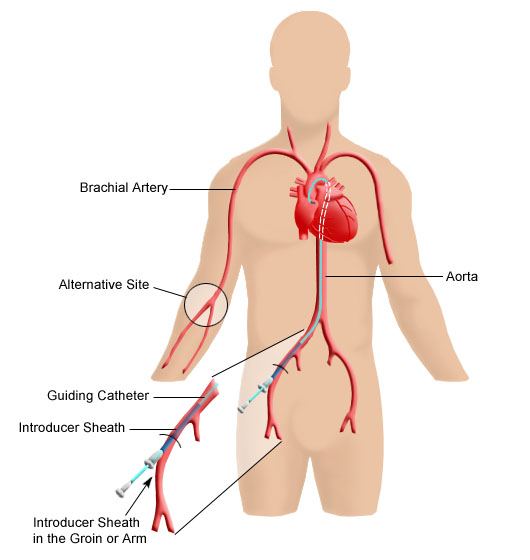 Treating CVD
Drugs:
Nitroglycerin – drug used to relax 
   (dilate) the veins
Beta blockers control potential overactivity of the heart muscle
Aspirin therapy
Thrombolysis
Treating CVD
angioplasty- balloon or laser
balloon compresses plaque against artery wall
laser dissolves plaque
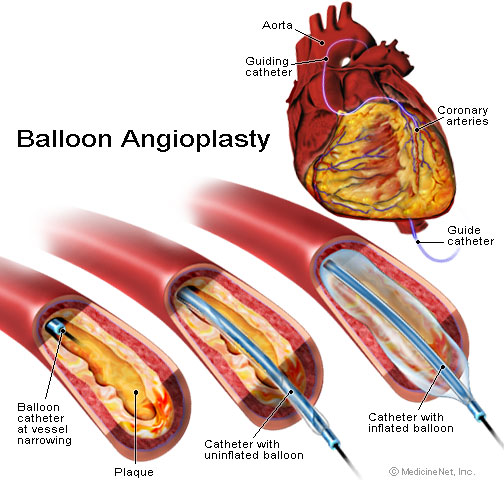 Angioplasty
Treating CVD
atherectomy- drill like catheter removes plaque
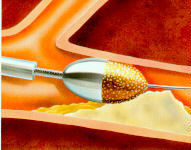 Treating CVD
Stent- wire mesh tube keeps artery wall open
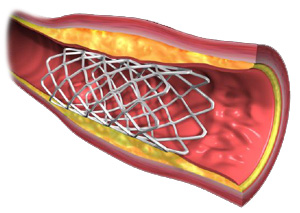 Stent Angioplasty
Treating CVD
coronary bypass surgery- use of a vein to construct a detour around the blocked artery
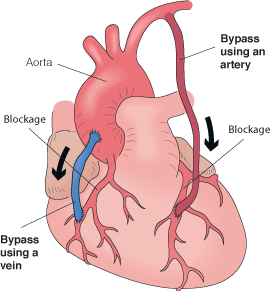 Bypass Surgery
Treating CVD
pacemaker-produces electrical impulses for the heart; prevents fibrillation (uneven rhythm)
Coronary Care Game
Discover your life expectancy based on your cardiovascular disease risk factors
Uncontrollable Risk Factors for CVD
Increasing age
Gender
Heredity
Race
Controllable Risk Factors for CVD
Smoking
High blood cholesterol
Hypertension (high blood pressure)
Physical inactivity
Obesity/
overweight
Diabetes
High stress levels
Alcohol use
Prevention of CVD
do not smoke
if you smoke, quit
check blood pressure regularly
reduce cholesterol
reduce salt
Prevention of CVD cont’d
exercise regularly
avoid obesity
manage stress